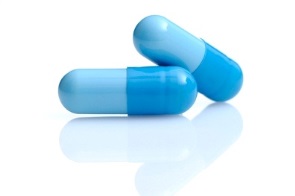 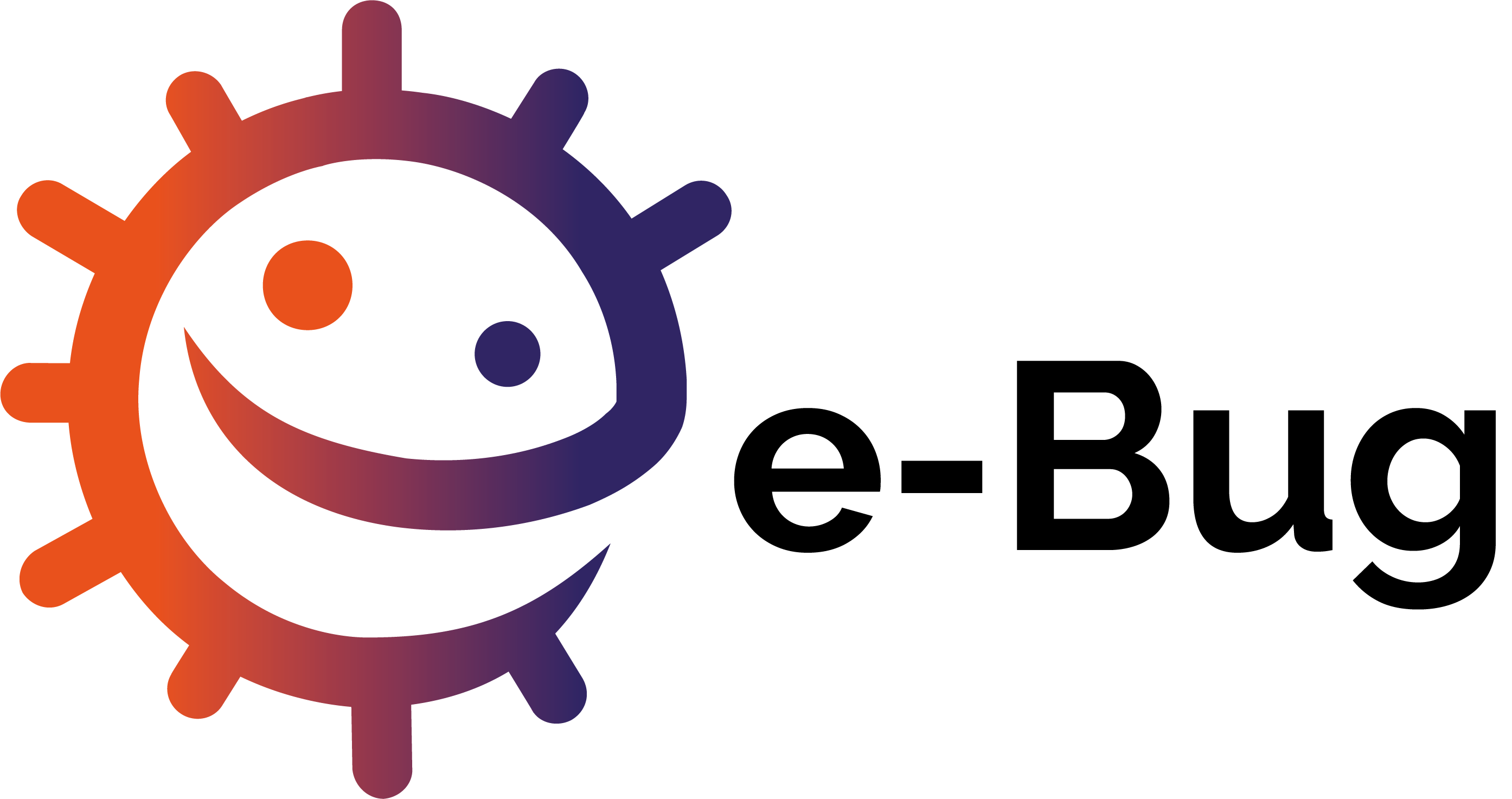 Causes et conséquences de l’antibiorésistance :Références et Liens
Cours en ligne e-Bug destinés aux 
enseignants de SVT, infirmières scolaires, 
étudiants en santé.
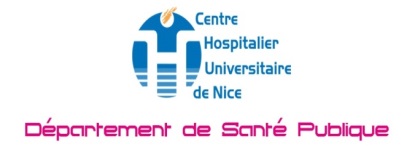 Contact: e-bug@chu-nice.fr
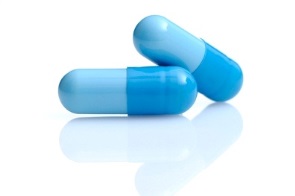 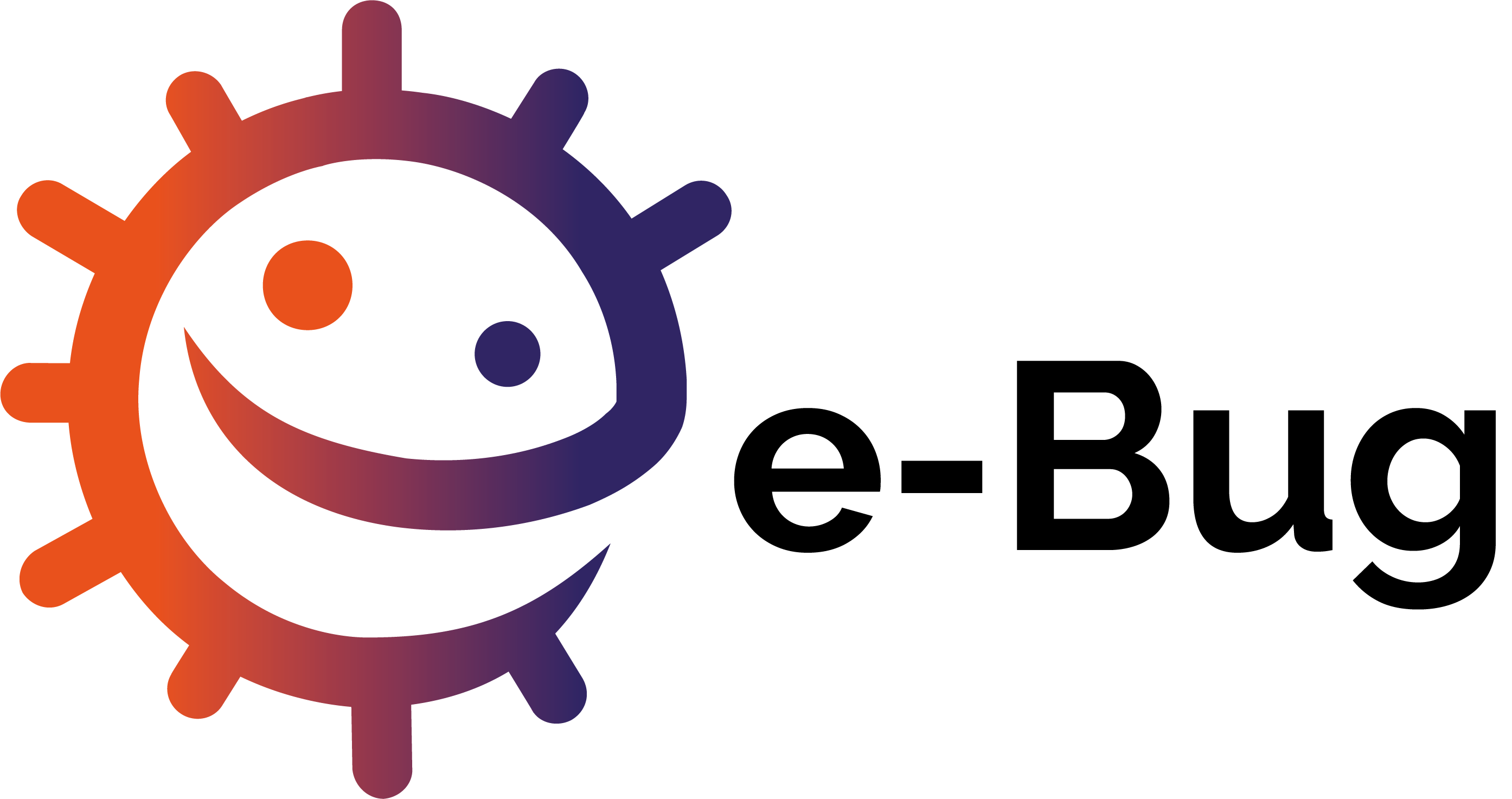 Références et liens
Synthèses annuelles Santé Publique France: « Consommation d’antibiotiques et résistance aux antibiotiques en France »:
2017 : Consommation d’antibiotiques et résistance aux antibiotiques en France : Soyons concernés, soyons responsables ! 
2018 : Consommation d’antibiotiques et résistance aux antibiotiques en France : Une infection évitée, c’est un antibiotique préservé !
2019 : Antibiotiques et résistances bactériennes : une menace mondiale, des conséquences individuelles
2020 : Antibiotiques et résistance bactérienne : pistes d’action pour ancrer les progrès de 2020 
https://www.santepubliquefrance.fr/maladies-et-traumatismes/infections-associees-aux-soins-et-resistance-aux-antibiotiques/resistance-aux-antibiotiques/articles/enquetes-et-etudes
Rapport tous ensemble, sauvons les antibiotiques  
http://agriculture.gouv.fr/plan-ecoantibio-2012-2017-lutte-contre-lantibioresistance 
https://www.inserm.fr/thematiques/immunologie-inflammation-infectiologie-et-microbiologie/dossiers-d-information/resistance-aux-antibiotiques
https://sante.gouv.fr/IMG/pdf/strategie_nationale_2022-2025_prevention_des_infections_et_de_l_antibioresistance.pdf
Résistance aux antibiotiques OMS
Semaine mondiale pour un bon usage des antibiotiques OMS 
http://www.astrium.com/espace-medecins/risques-et-situations/tourisme-medical.html
Causes et conséquences de l’antibiorésistance : références et liens
2
Vidéos
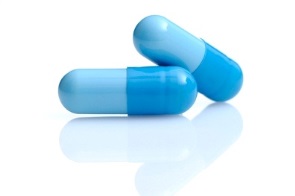 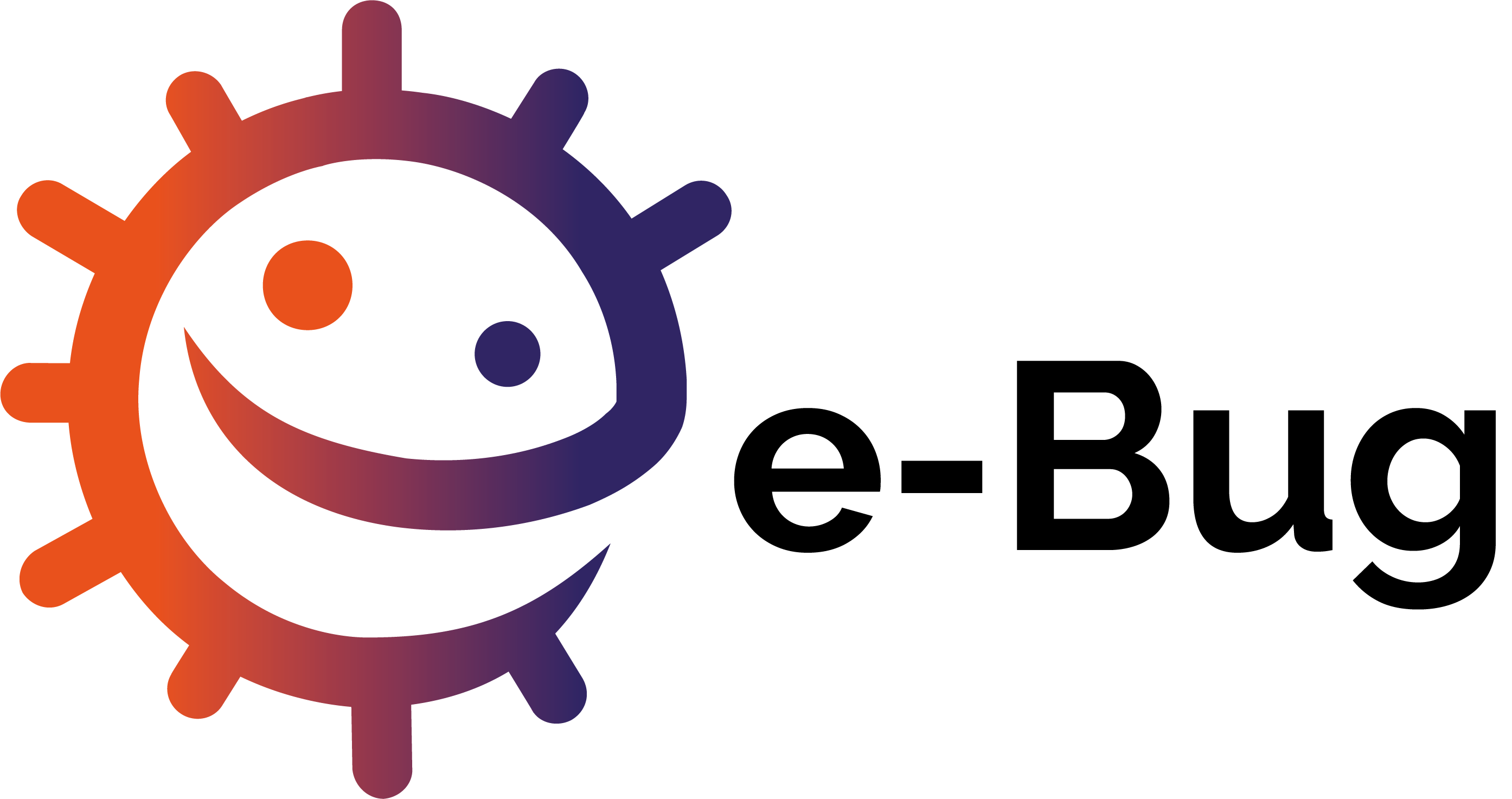 Pr Céline Pulcini explique l’antibiorésistance lors d’un interview par Sebastien, lycéen

Ramanan Laxminarayan: La prochaine crise des antibiotiques, Vidéo en anglais sous-titrée en français. – TED Lesson
Les antibiotiques sont devenus résistants, animation de Kevin Wu (TED-Ed série) en anglais sous-titrée en français.

Grandes tueuses INSERM: L'antibiorésistance

Limiter la propagation des bactéries super- résistantes - Interview du Pr Livermore en anglais sous-titré en français
3
Causes et conséquences de l’antibiorésistance : références et liens
Activités e-Bug pour les élèves de collège et de lycée
Collèges
Le traitement des infections
Lycées
Découverte des antibiotiques et apparition des résistances
Antibiotiques Quiz Mythes ou réalités
Animation antibiotiques
Cartes de débats antibiotiques
Vidéos/ Interviews
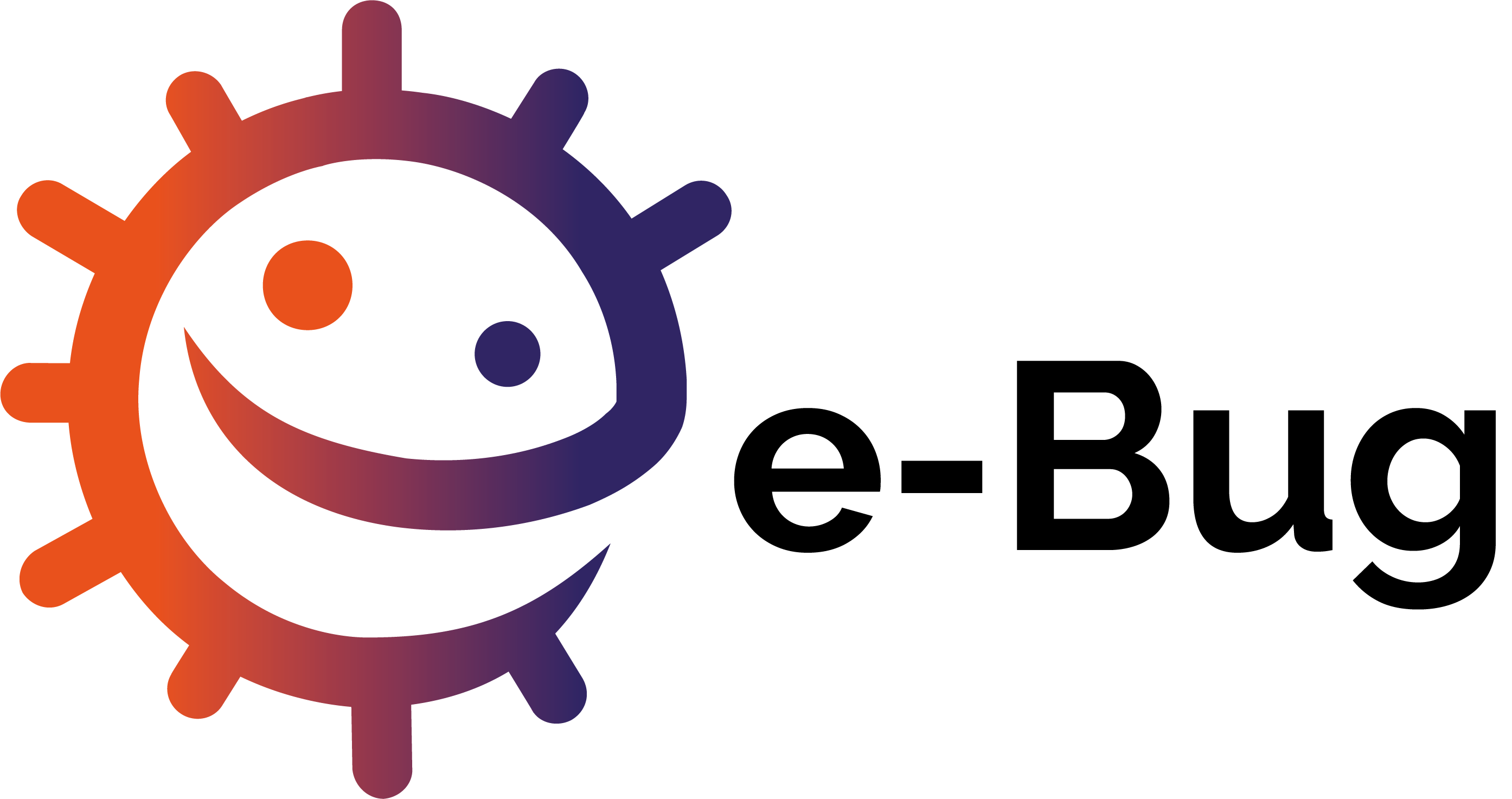 4
Causes et conséquences de l’antibiorésistance : références et liens